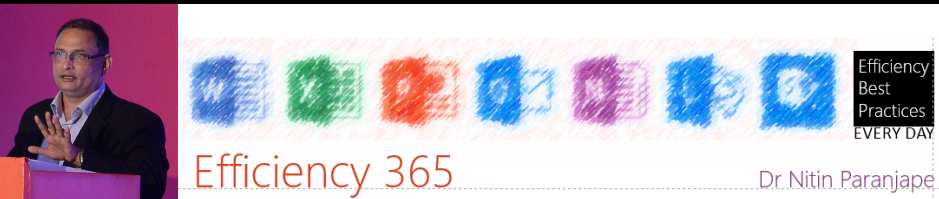 SWOT and PEST analysisto be used with this article
Efficiency 365 – Daily Efficiency Blog
SWOT - Text
Strengths
Customer base
Proven Product
Weaknesses
Inadequate support
Limited Availability
Opportunities
New market in SMB
Regulatory changes
Threats
Price pressure
New Entrants
Online Offerings
SWOT – Basic Quadrant Diagram
TOWS – Rearranged Diagram
PEST - Text
Political
Aaa
Aaa
Economic
Aaa
Aaa
Social
Aaa
Aaa
Technological
Aaa
Aaa
PEST – Grid Matrix Diagram
PEST – Text – 5 items
Political
Aaa
Aaa
Economic
Aaa
Aaa
Social
Aaa
Aaa
Technological
Aaa
Aaa
Environmental
Aaa
Aaa
PEST – Matrix 5th  item now shown
PEST – Matrix 5th  item now shown
PEST – 5 item options - Venn
PEST – 5 item options – Interconnected Rings
PEST – 5 item options – Basic Pie
PEST – 5 item options – Non-directional Cycle